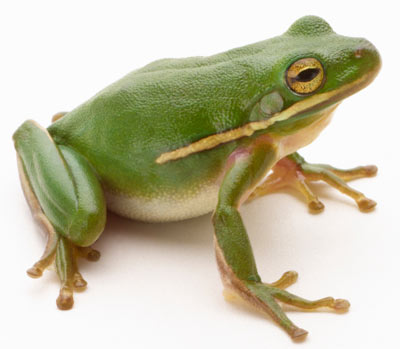 ZAŠTITIMO
 VODOZEMCE!
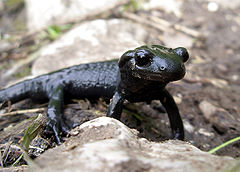 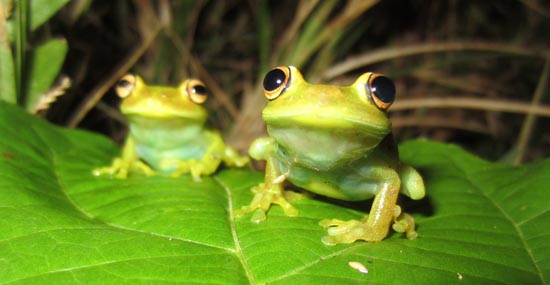 Vodozemci u Hrvatskoj
opisano približno 5020 vrsta
zabilježeno ukupno 20 vrsta vodozemaca raspoređenih u 2 reda: Anura (bezrepci – 13 vrsta) i Caudata (repaši – 7 vrsta)
najbrojnije su porodice Ranidae (zelene i smeđe žabe) i Salamandridae (daždevnjaci i vodenjaci)
Zašto su vodozemci važni?
bioindikatori 
- pokazatelji okolišnog stresa -> propusna koža podložna utjecaju raznih zagađivača okoliša

uloga u proizvodnji lijekova
- žlijezde u koži stvaraju velik broj kemijskih spojeva  koji izmijenjeni daju lijekove za mnoge ljudske bolesti
važni članovi ekosustava i važna karika u hranidbenim lancima

značajna uloga u pojedinim kulturama u svijetu 
- čuvari kiše, posrednici plodnosti i sreće, izvor hrane, likovi u bajkama...
Zašto vodozemci nestaju?
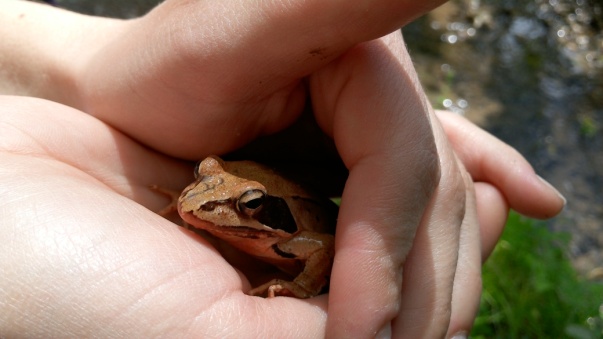 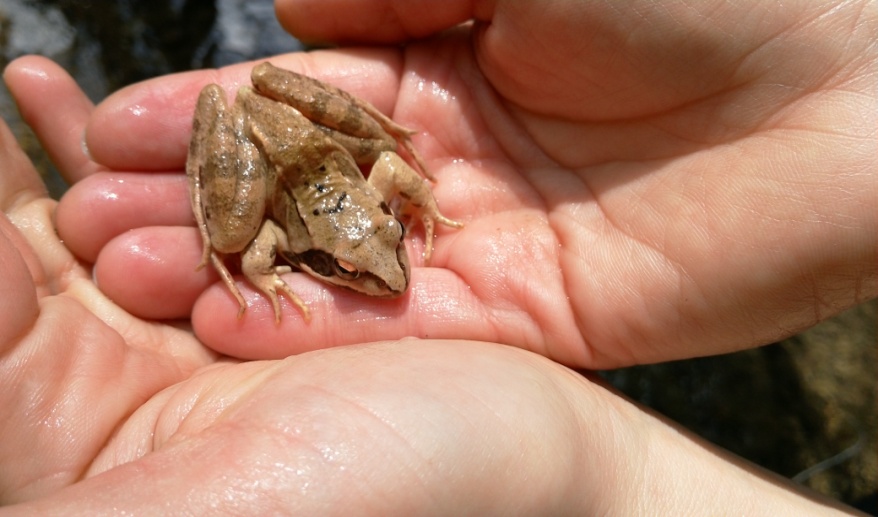 nestajanje i fragmentacija močvarnih staništa
upotreba pesticida i umjetnih gnojiva
izgradnja cesta
unos stranih vrsta u njihove stanište
stradavanje na prometnicama tijekom migracije
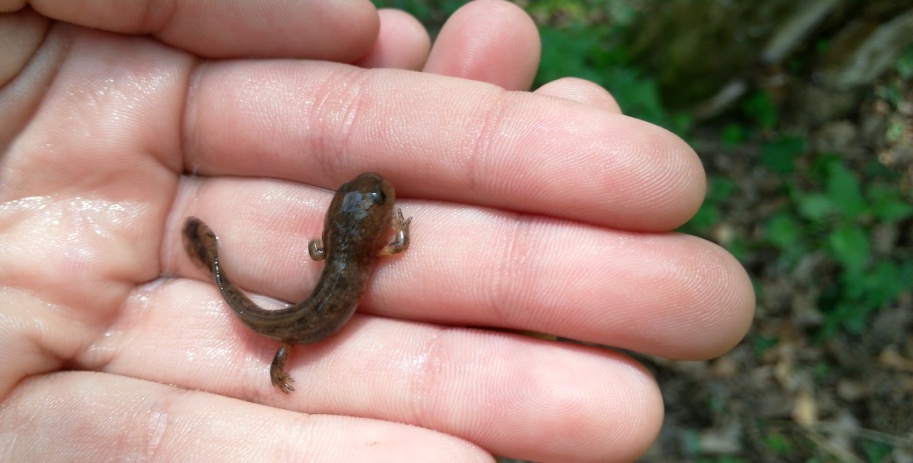 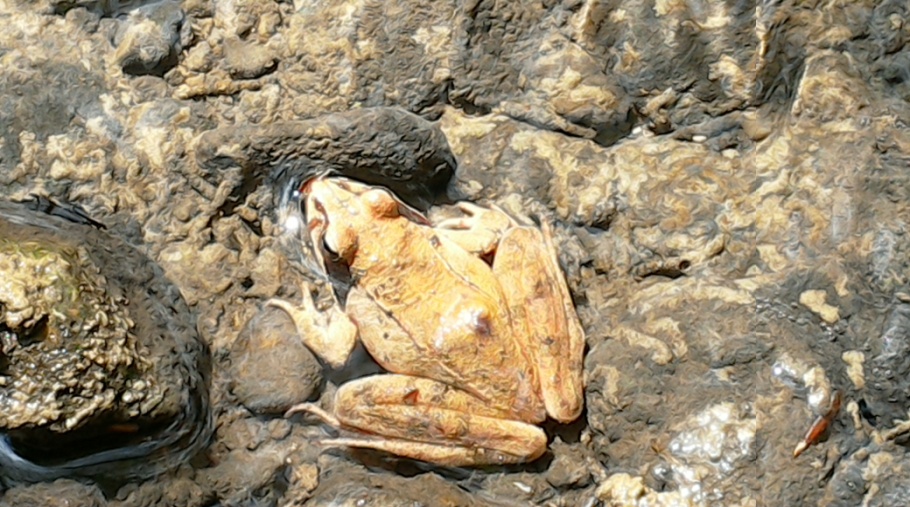 sakupljanje u komercijalne svrhe
klimatske promjene
onečišćenje vode, tla i zraka
UV-B zračenje (na višim geografskim širinama)
bolesti
Zaštićeni vodozemci u Hrvatskoj
REPAŠI
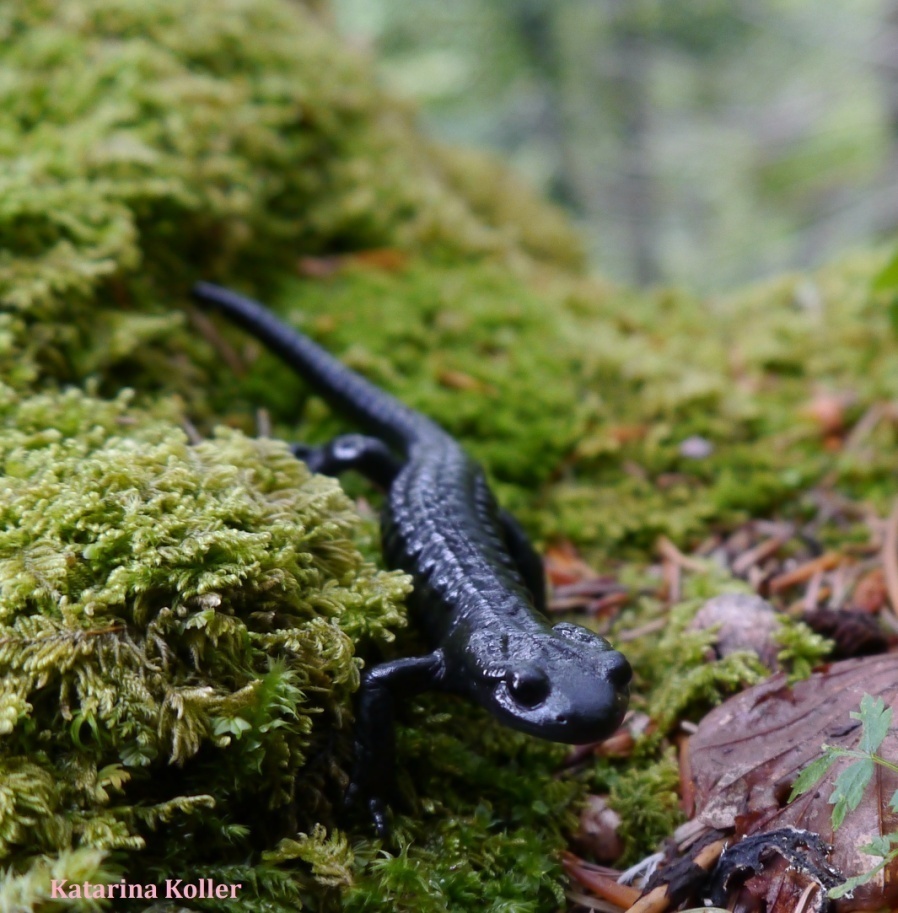 crni daždevnjak 
potpuno kopnena životinja
 planinska područja – Gorski kotar, Žumberak, Ćićarija, Učka
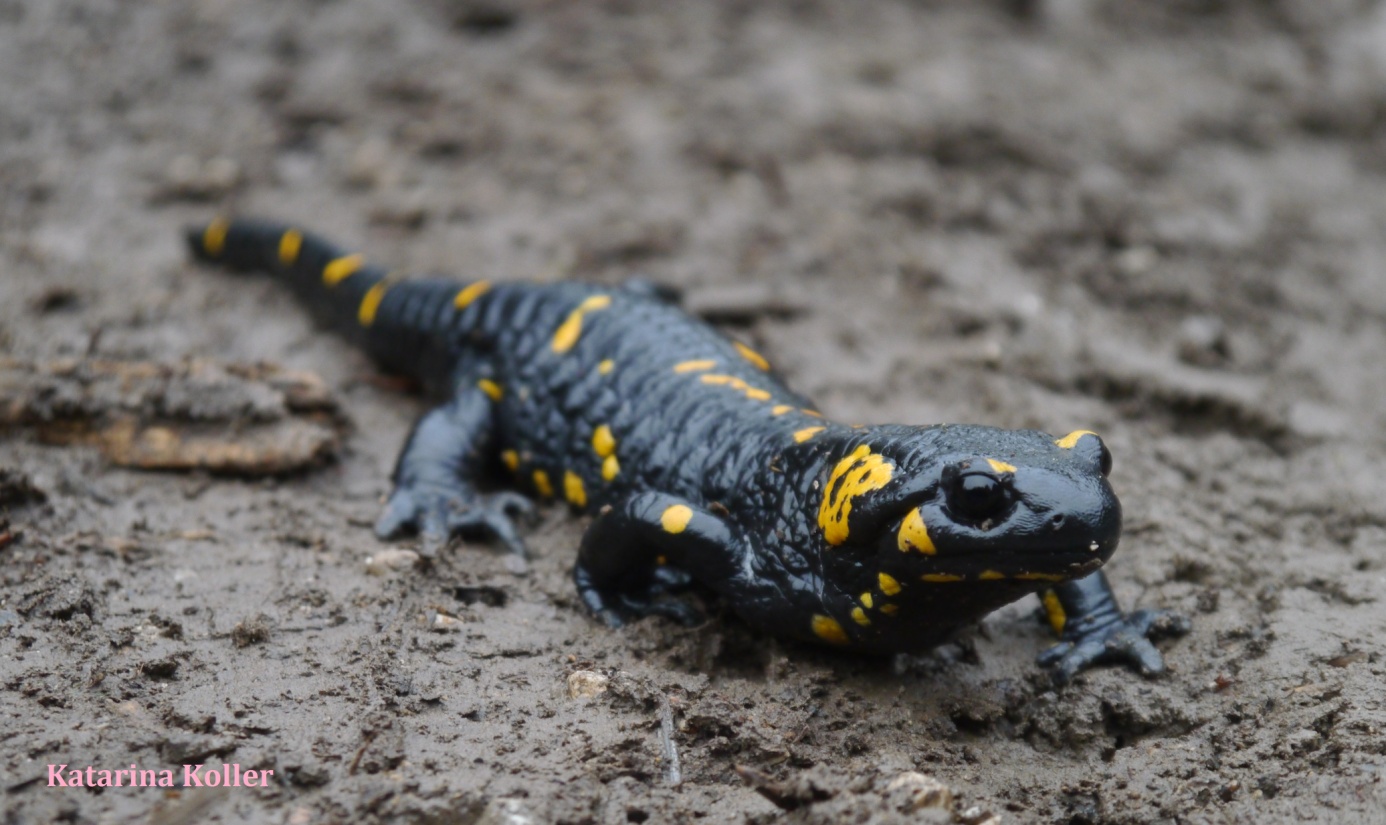 pjegavi daždevnjak
- nastanjuje šumska područja na nižim nadmorskim visinama u blizini voda stajaćica i tekućica
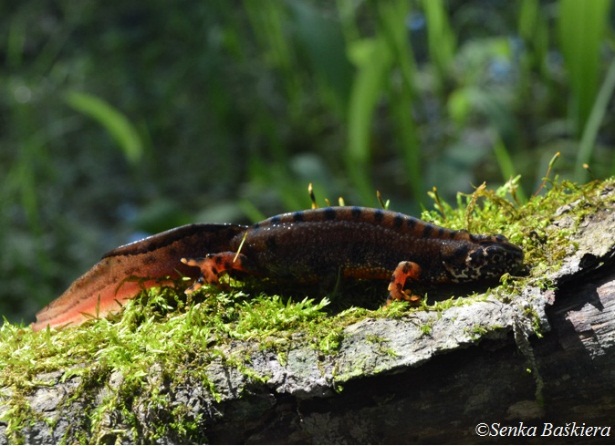 veliki dunavski vodenjak
- močvarna područja porječja nizinskih rijeka, do 300 m nadmorske visine
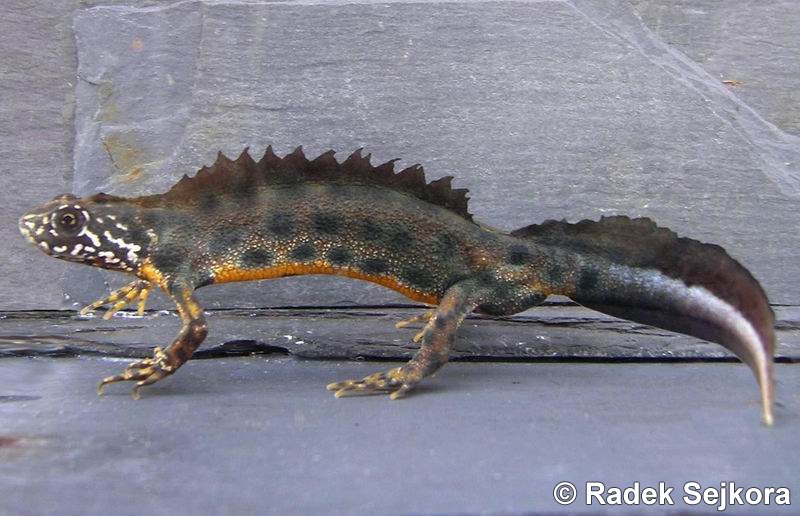 veliki vodenjak
- privremene i stalne stajaćice, preferira brdska područja
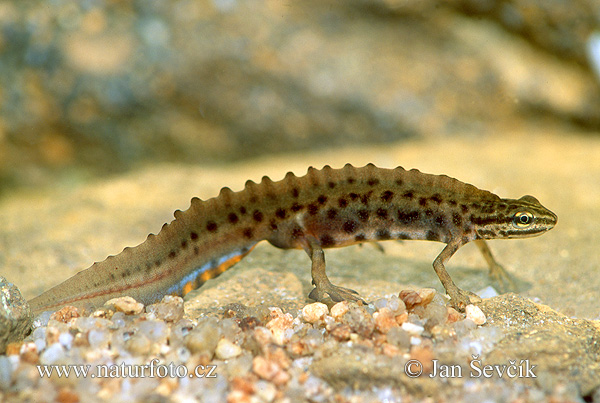 mali vodenjak
- široko rasprostranjen, nizinska područja
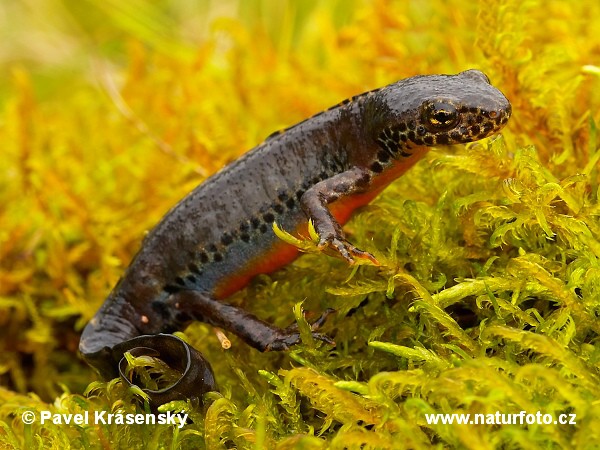 planinski vodenjak
- akvatična vrsta, spolni dimofizam
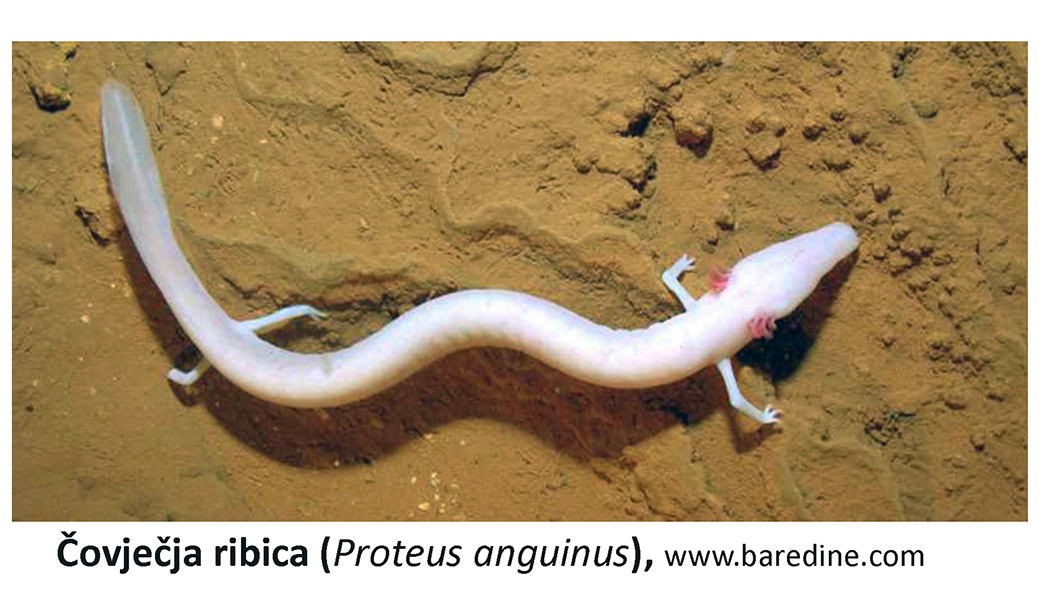 čovjećja ribica
- podzemne vode dinarskog krša, endemska vrsta
BEZREPCI
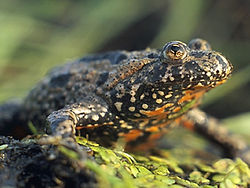 crveni mukač
- nizinska područja s mirnim vodama
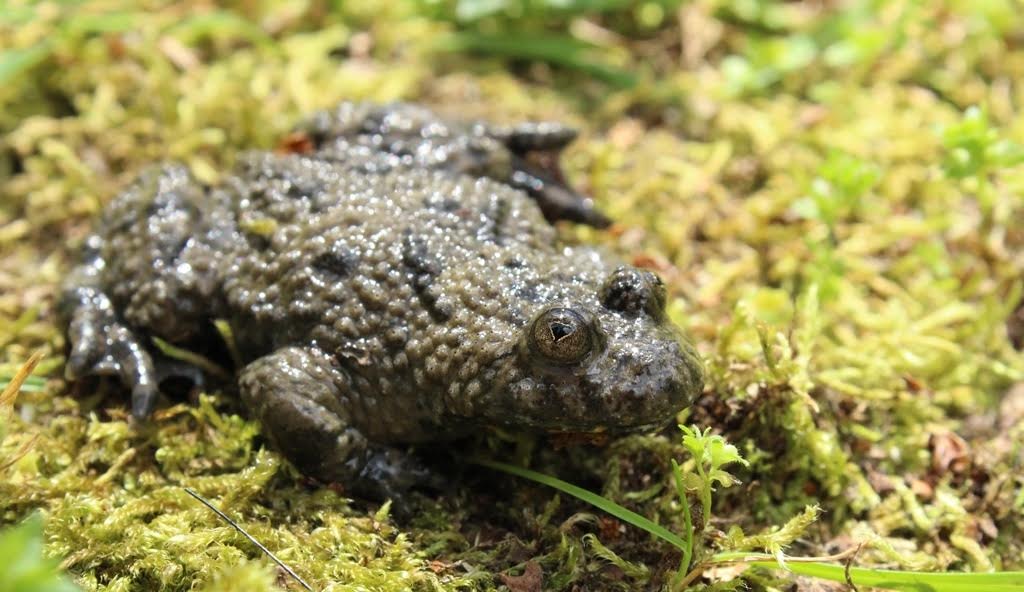 žuti mukač
- područje cijele Hrvatske osim SI dijela Podravine i Baranje
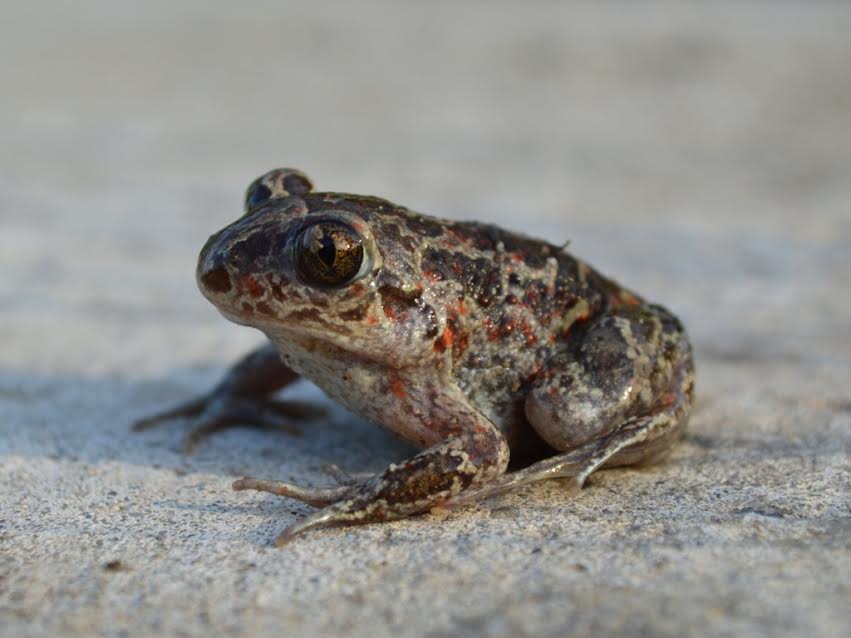 češnjača
- nizinska područja, staništa s rahlim i mekim tlom
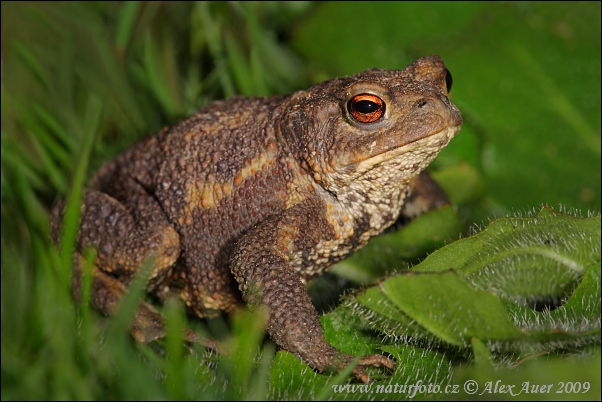 smeđa krastača 
- različiti tipovi staništa -> šume, parkovi, vrtovi, ljudska naselja
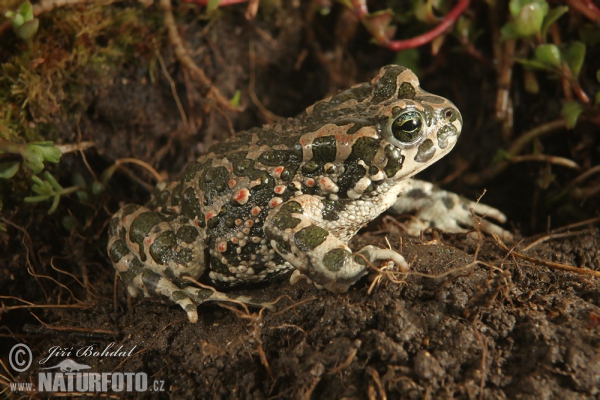 zelena krastača 
- staništa s manjom količinom vlage -> listopadne šume, agrarna područja
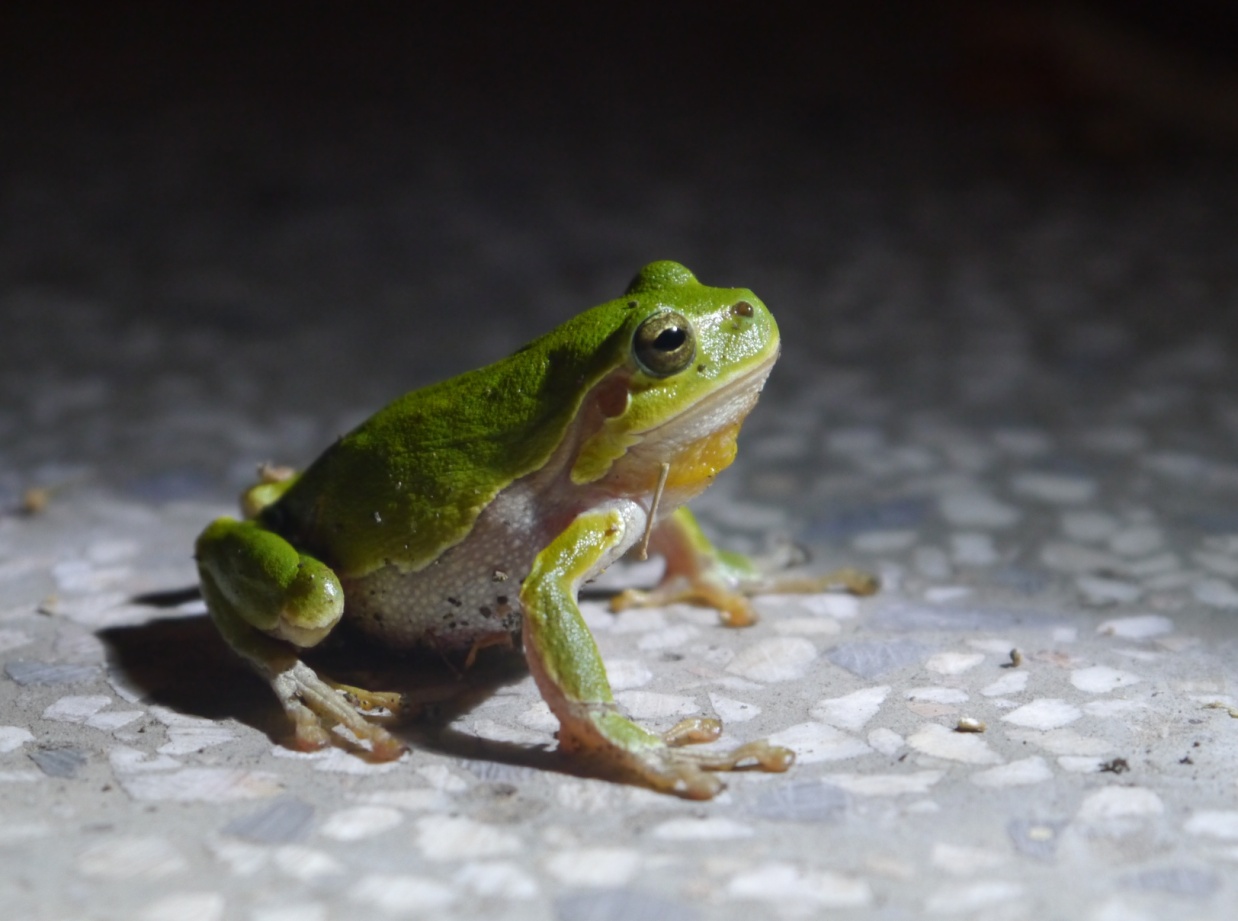 gatalinka
 živi na nižim nadmorskim visinama
 kod nas sveprisutna vrsta
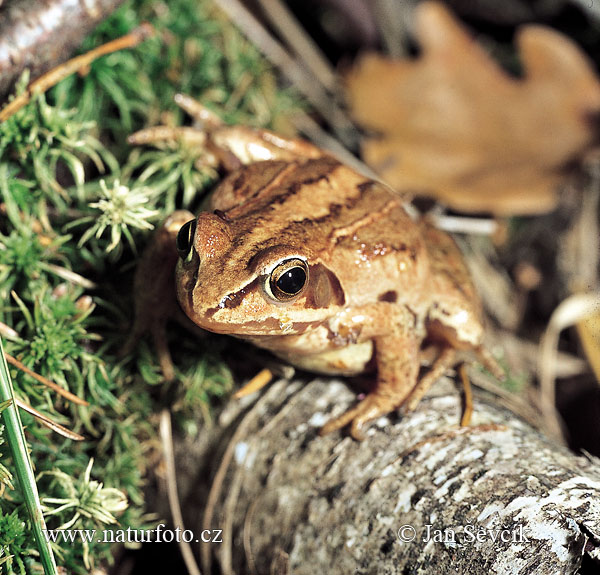 močvarna smeđa žaba 
- nizinska podučja, listopadne i crnogorične šume, agrarna područja
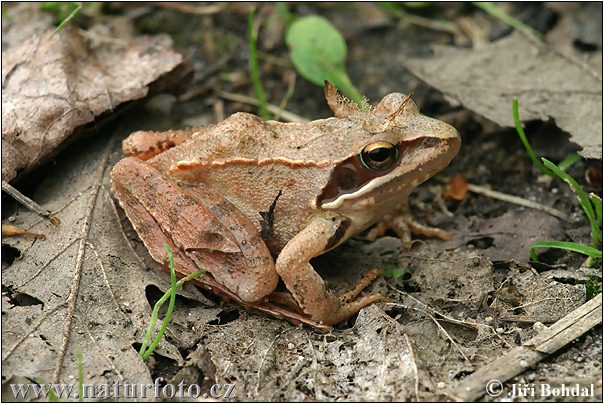 šumska smeđa žaba 
- naseljava listopadne šume, livade, jaja polaže u plitke stajaće vode
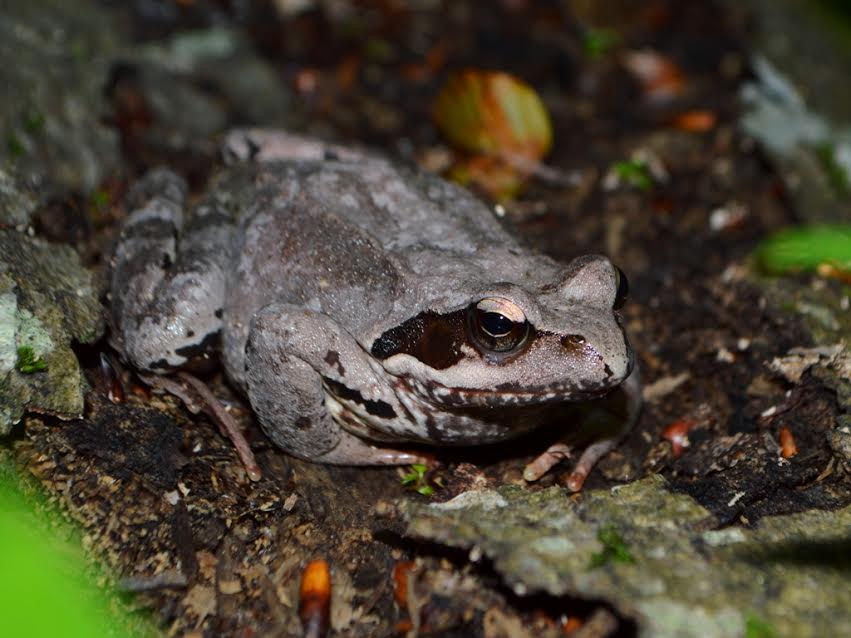 livadna smeđa žaba 
- vlažne šume i livade, boja tijela promjenjiva
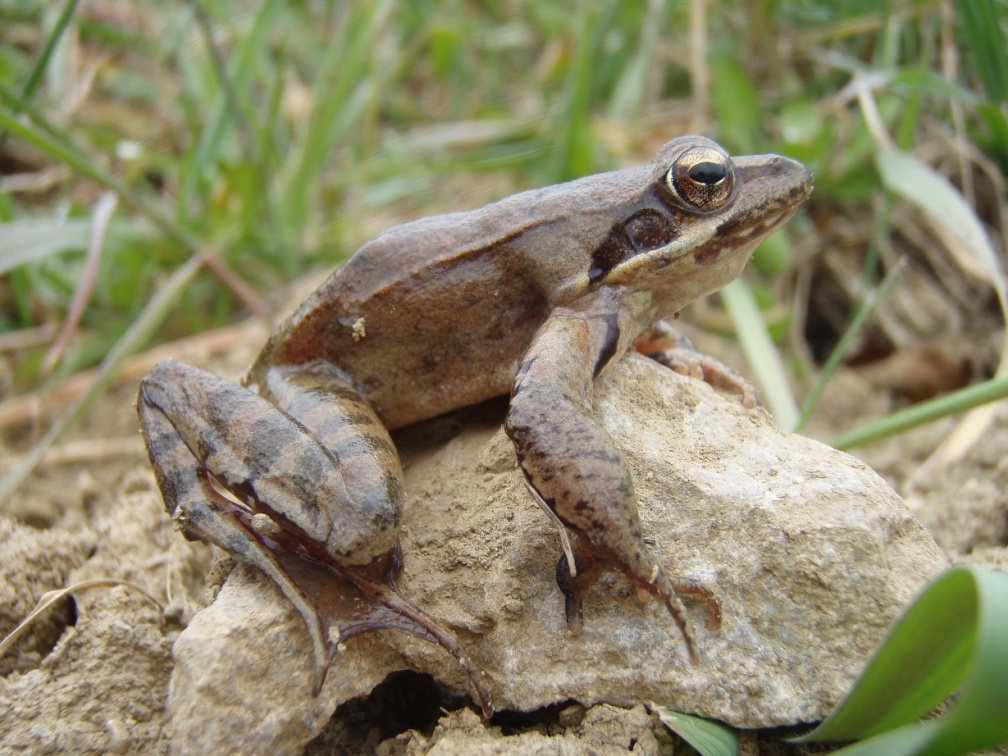 lombardijska smeđa žaba 
 na području Istre
 endem Europe
Literatura
Udruga Hyla. Vodozemci Hrvatske, <http://www.hhdhyla.hr/vrste/vodozemci>. Pristupljeno 21. rujna 2017.
slike preuzete s mrežnih stranica: 
http://www.hhdhyla.hr/vrste/vodozemci
http://www.naturephoto-cz.com